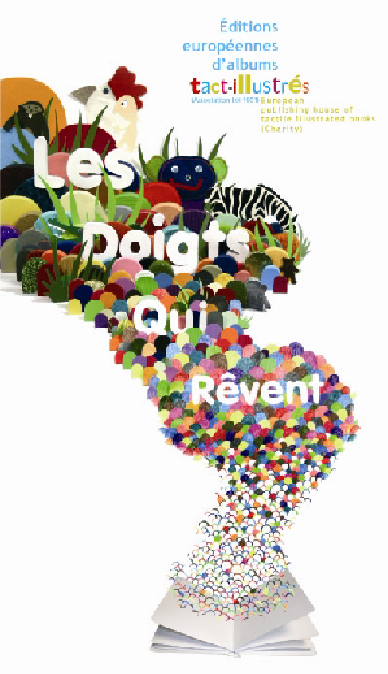 Philippe Claudet (Founder)
Les Doigts Qui Rêvent                    11 bis rue des Novalles              21240 Talant (suburb Dijon)
France                                         T: (0033) 380 59 22 88
philippe.claudet@wanadoo.fr
www.Ldqr.org
www.tactus.org
What is to « read » a picture « tactually » ?
©Ph. Claudet, Asahi 2018
This is a tactile picture seen by a blind child
©Ph. Claudet, Asahi 2018
This is a tactile picture read  by a blind child
©Ph. Claudet, Asahi 2018
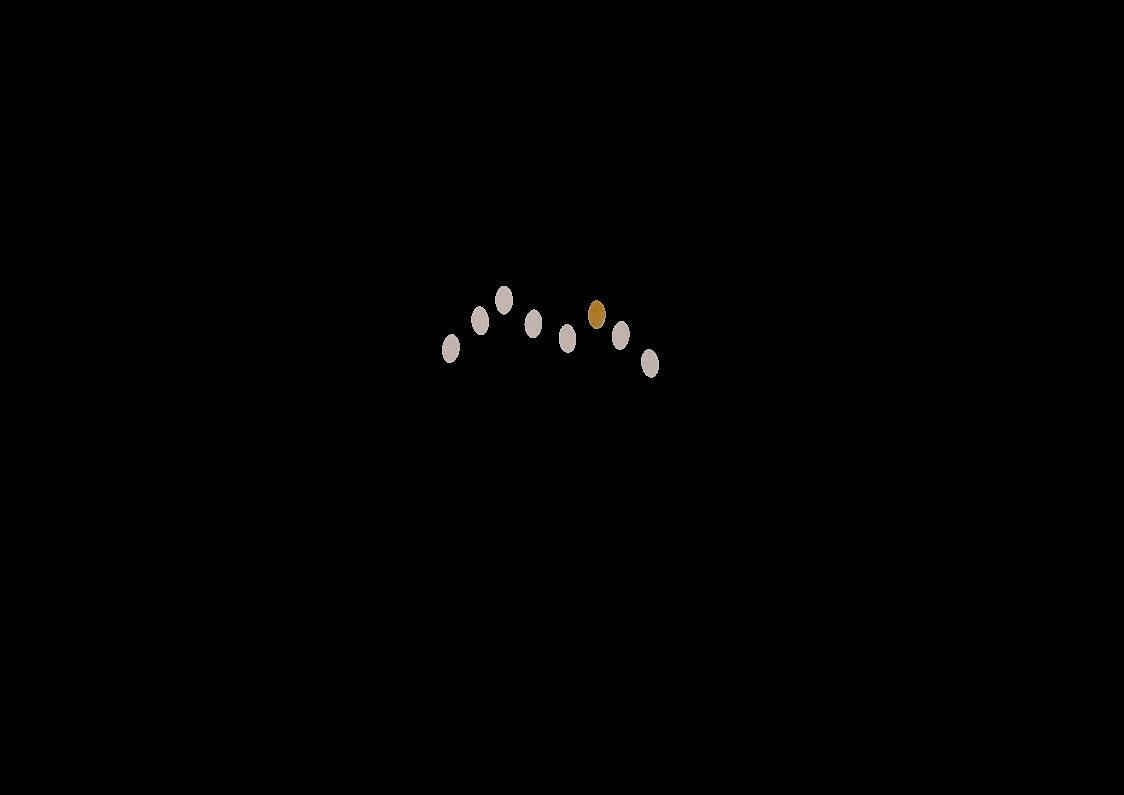 ©Ph. Claudet, Asahi 2018
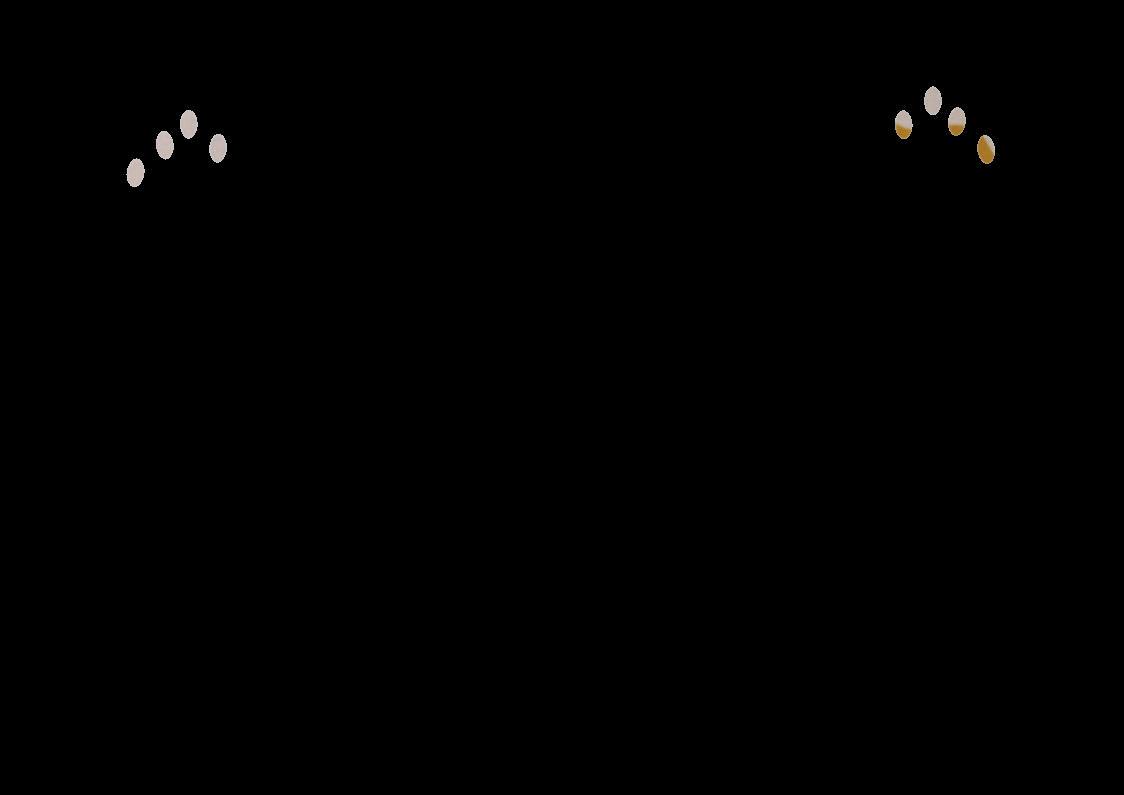 ©Ph. Claudet, Asahi 2018
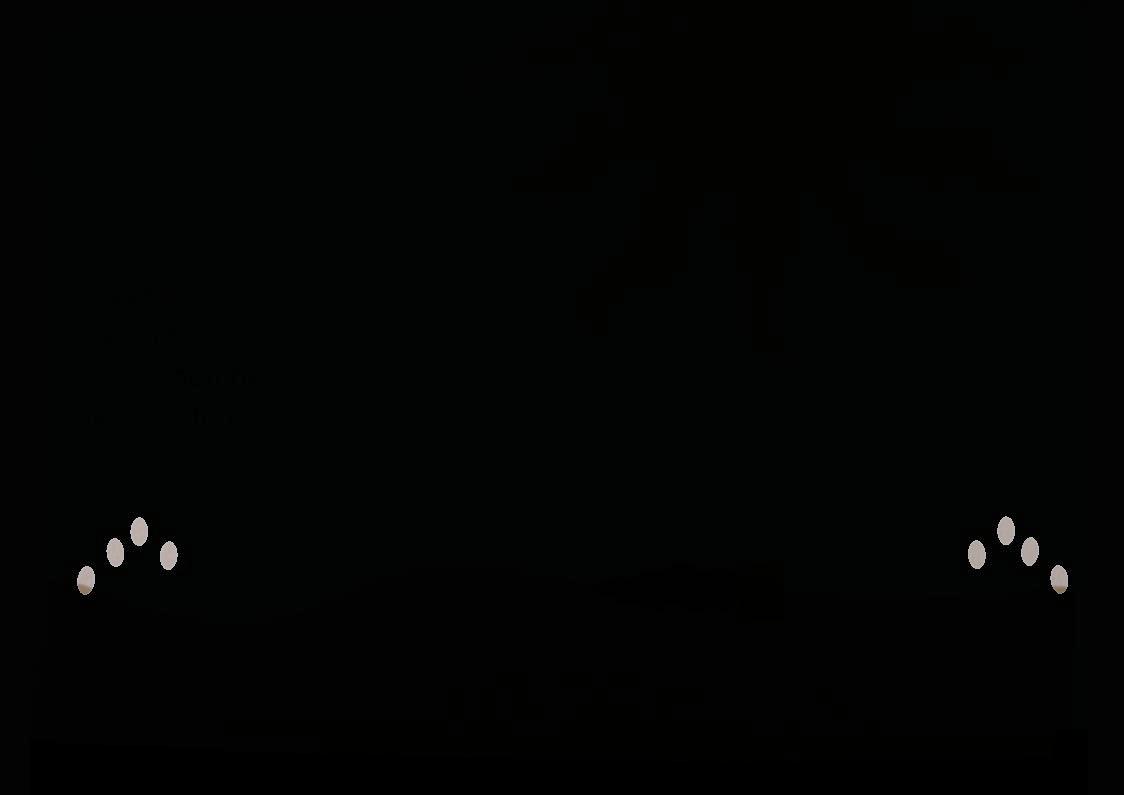 ©Ph. Claudet, Asahi 2018
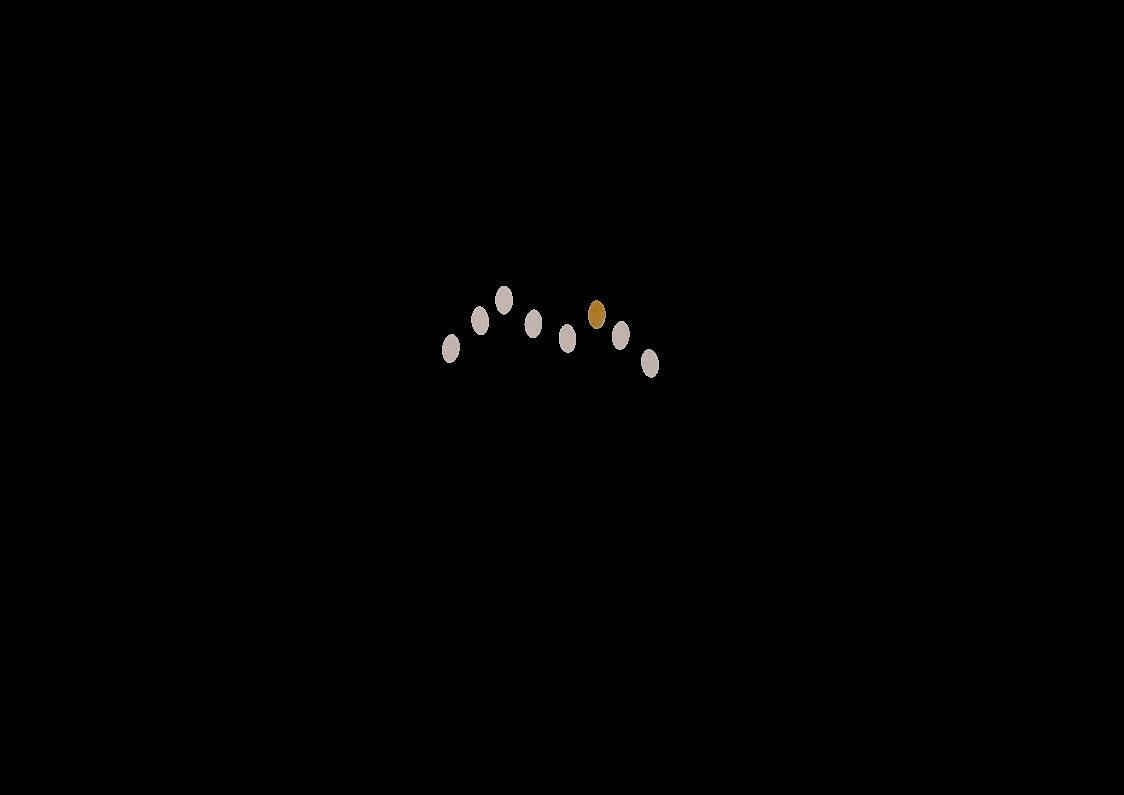 ©Ph. Claudet, Asahi 2018
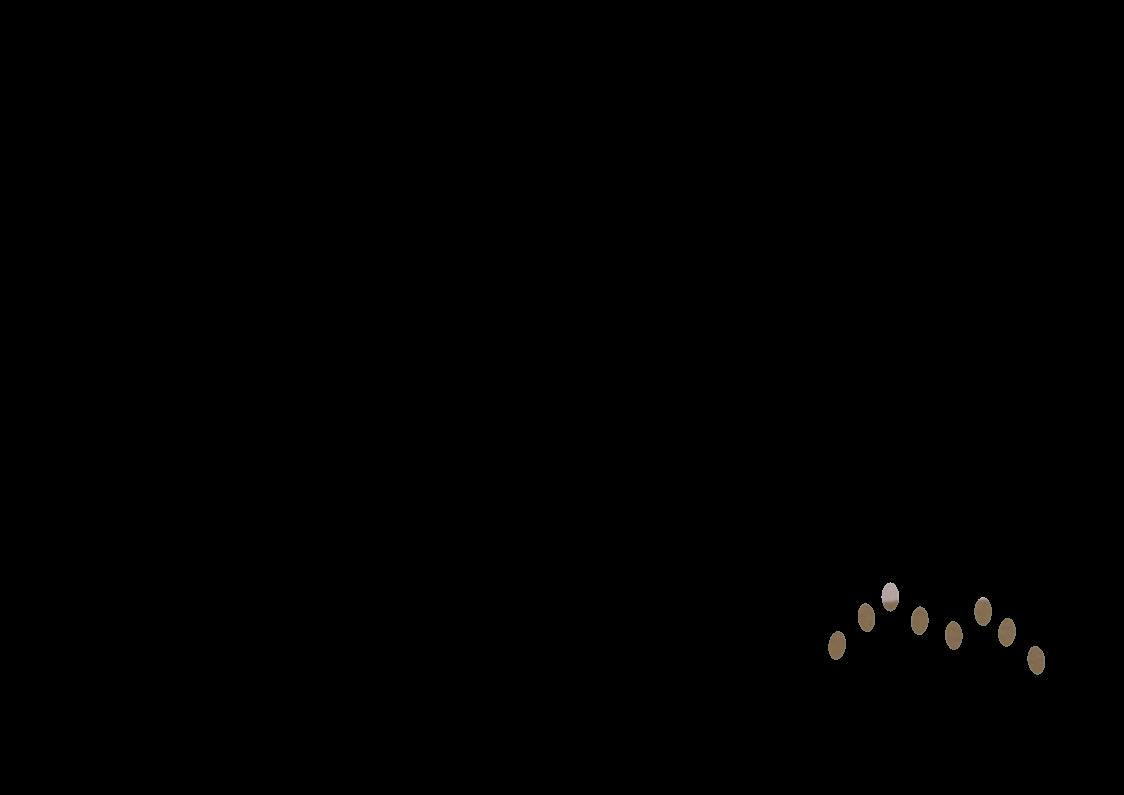 ©Ph. Claudet, Asahi 2018
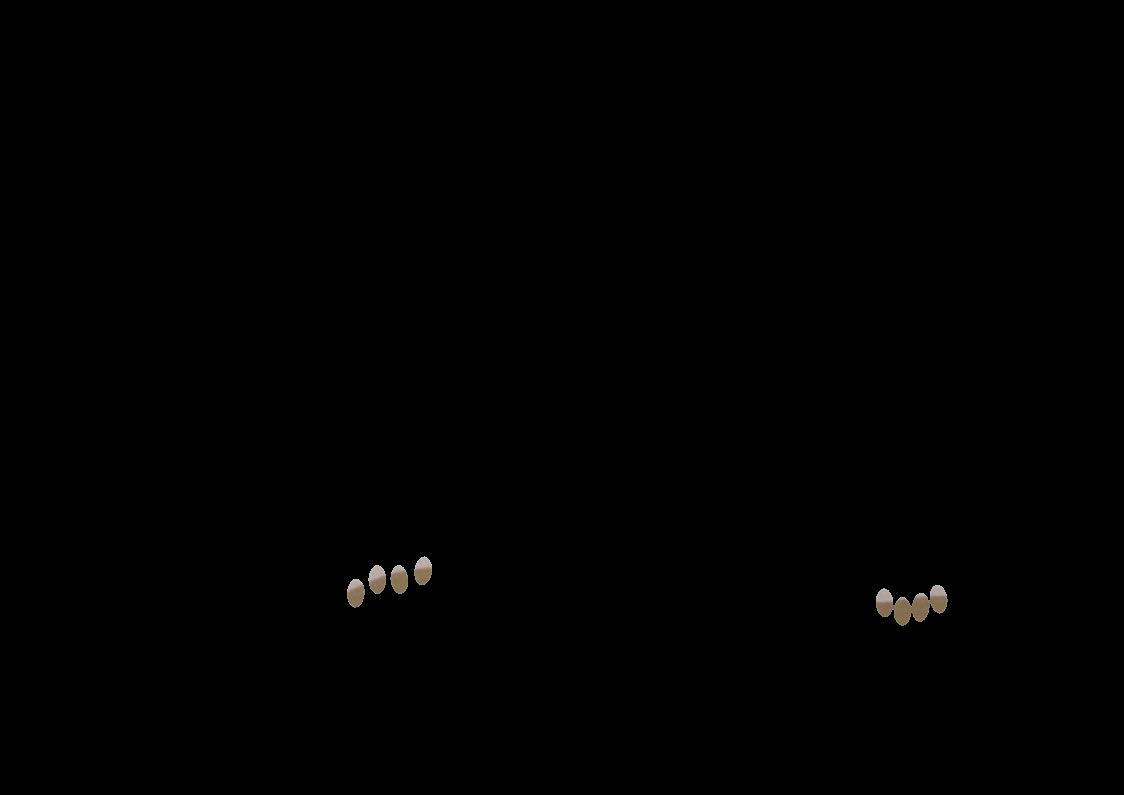 ©Ph. Claudet, Asahi 2018
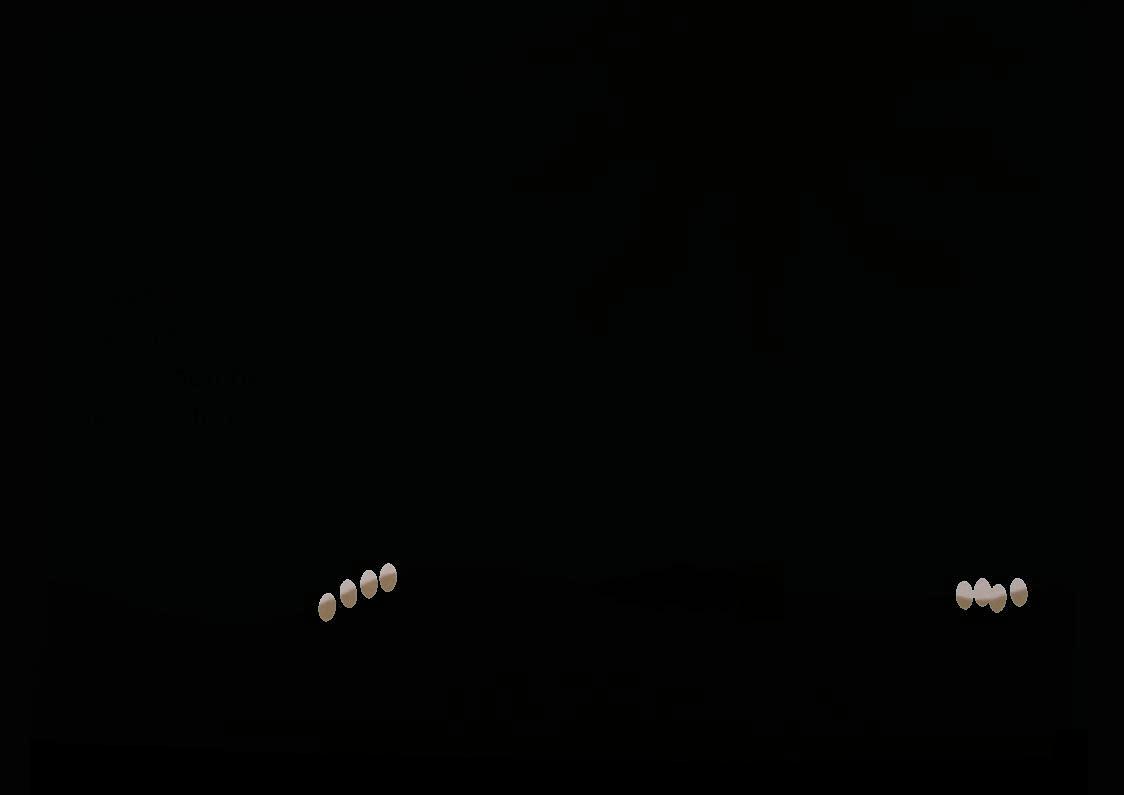 ©Ph. Claudet, Asahi 2018
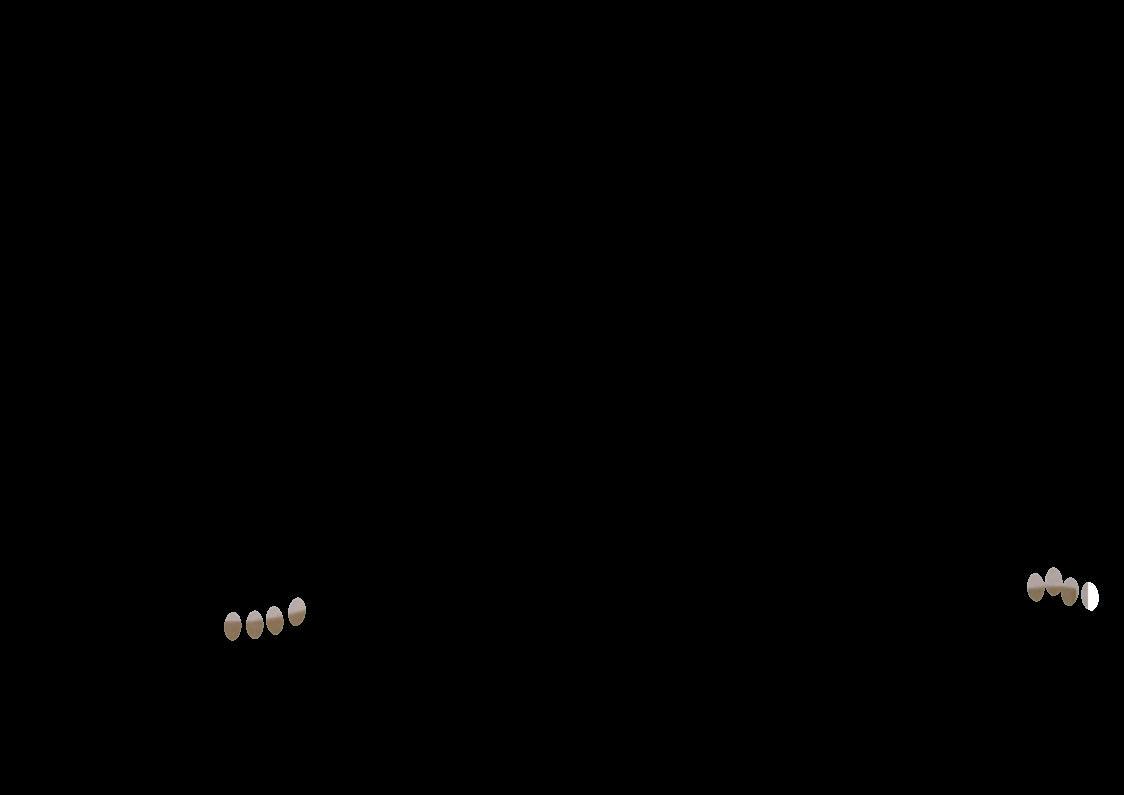 ©Ph. Claudet, Asahi 2018
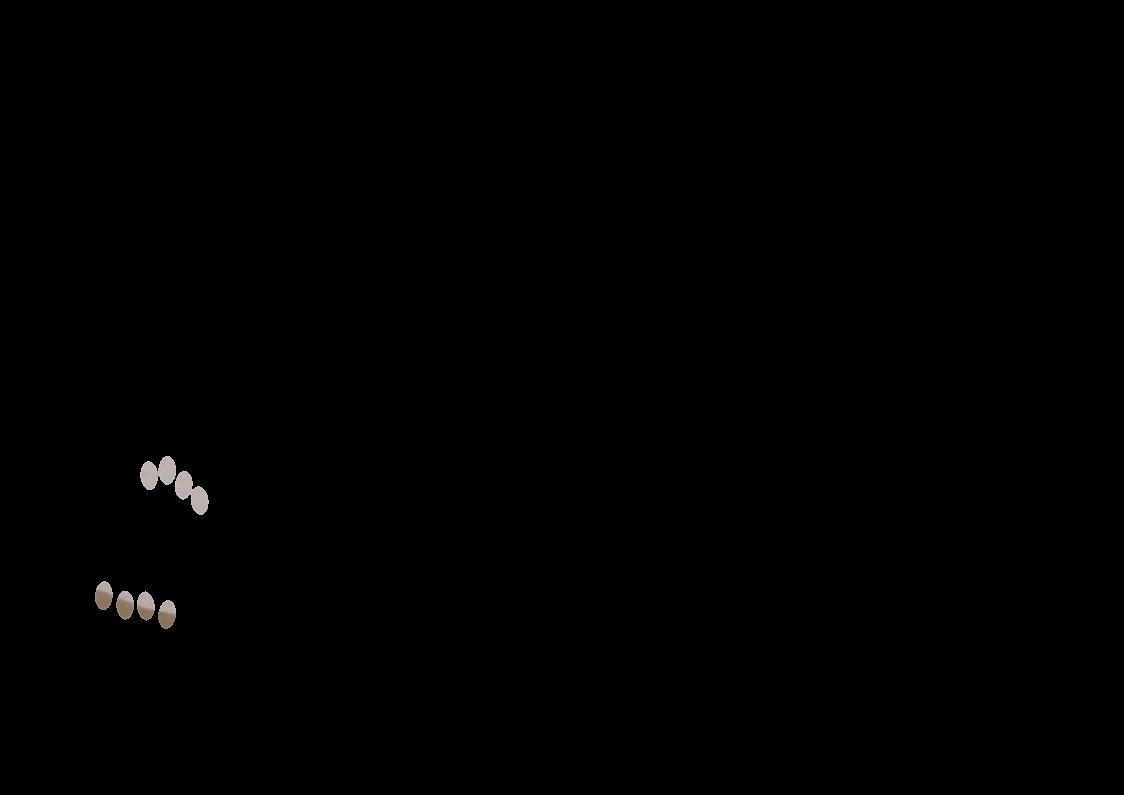 ©Ph. Claudet, Asahi 2018
Did you guess what picture it was  ?
©Ph. Claudet, Asahi 2018
Braille
Eric Carle, The Hungry Carterpillar, 1969 (our tactile adaptation)
©Ph. Claudet, Asahi 2018
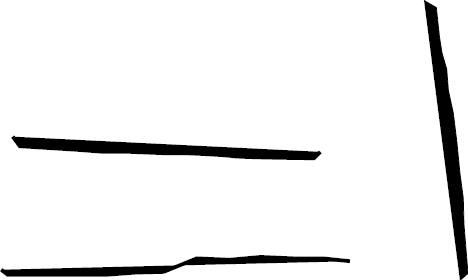 © Bob Marek – Poland. 2004
©Ph. Claudet, Asahi 2018
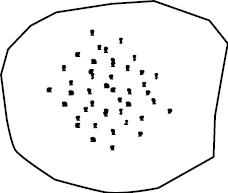 © Maria Lúcia Batezat Duarte – Brazil. 2004
©Ph. Claudet, Asahi 2018
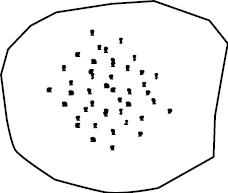 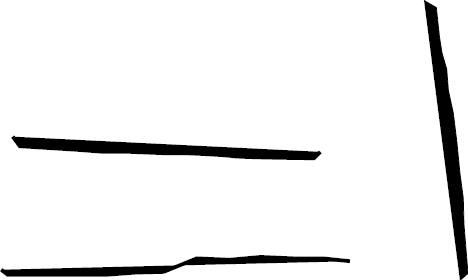 ©Ph. Claudet, Asahi 2018
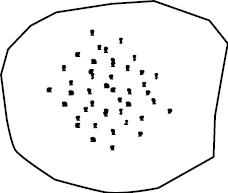 tactual analogies with what…
?
tactual analogies with what…
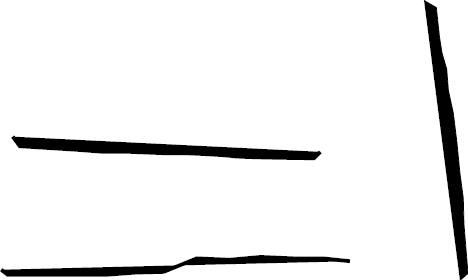 ?
©Ph. Claudet, Asahi 2018
“ Why everybody is saying 
that Tom looks like Grand-Father 
since Tom is all sweet and warm 
and Grand-Father is prickly      and all stiff ? ”
resemblance
©Ph. Claudet, Asahi 2018
“ How can you see a big tree 
across a small window ? ”
perspective
©Ph. Claudet, Asahi 2018
« I can hear I lost my way, 
  but I don’t know where I am ! »
multi-sensorial
©Ph. Claudet, Asahi 2018
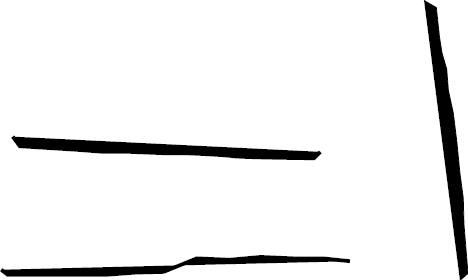 … this is a bus
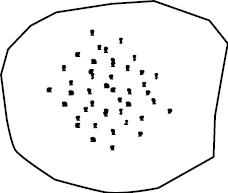 and this is a teenager in a river
©Ph. Claudet, Asahi 2018
Sighted world
Blind world
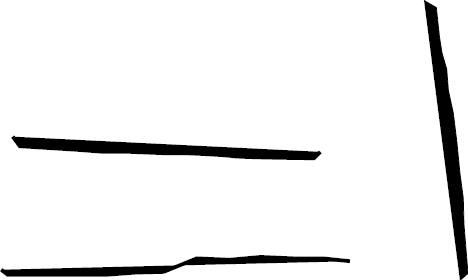 Ibby Athens
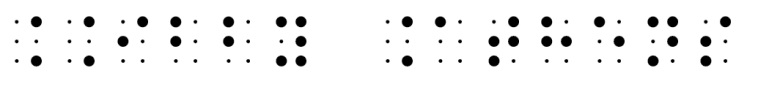 ©Ph. Claudet, Asahi 2018
The Country Down the Sea
©Ph. Claudet, Asahi 2018
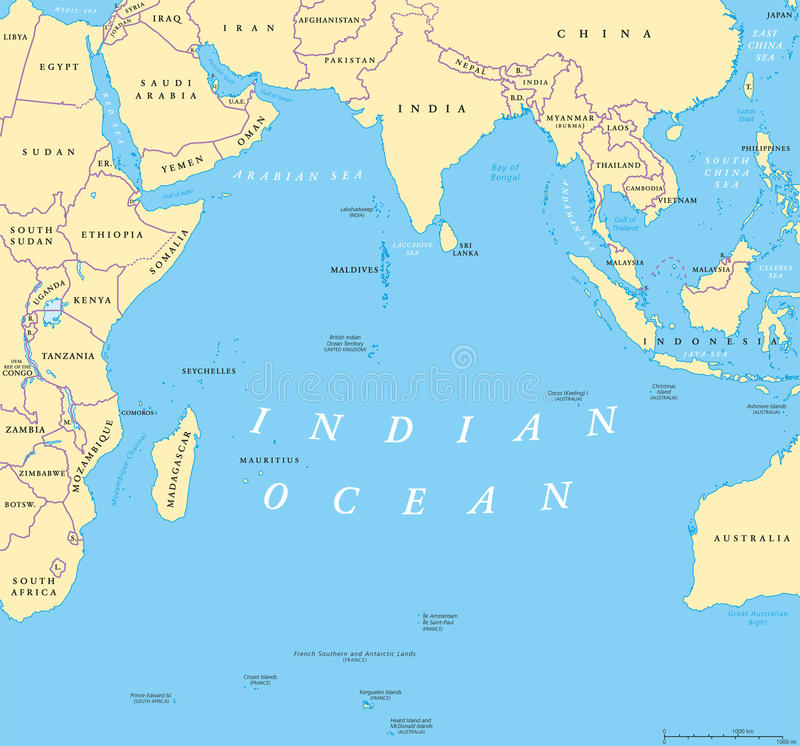 La Réunion island
©Ph. Claudet, Asahi 2018
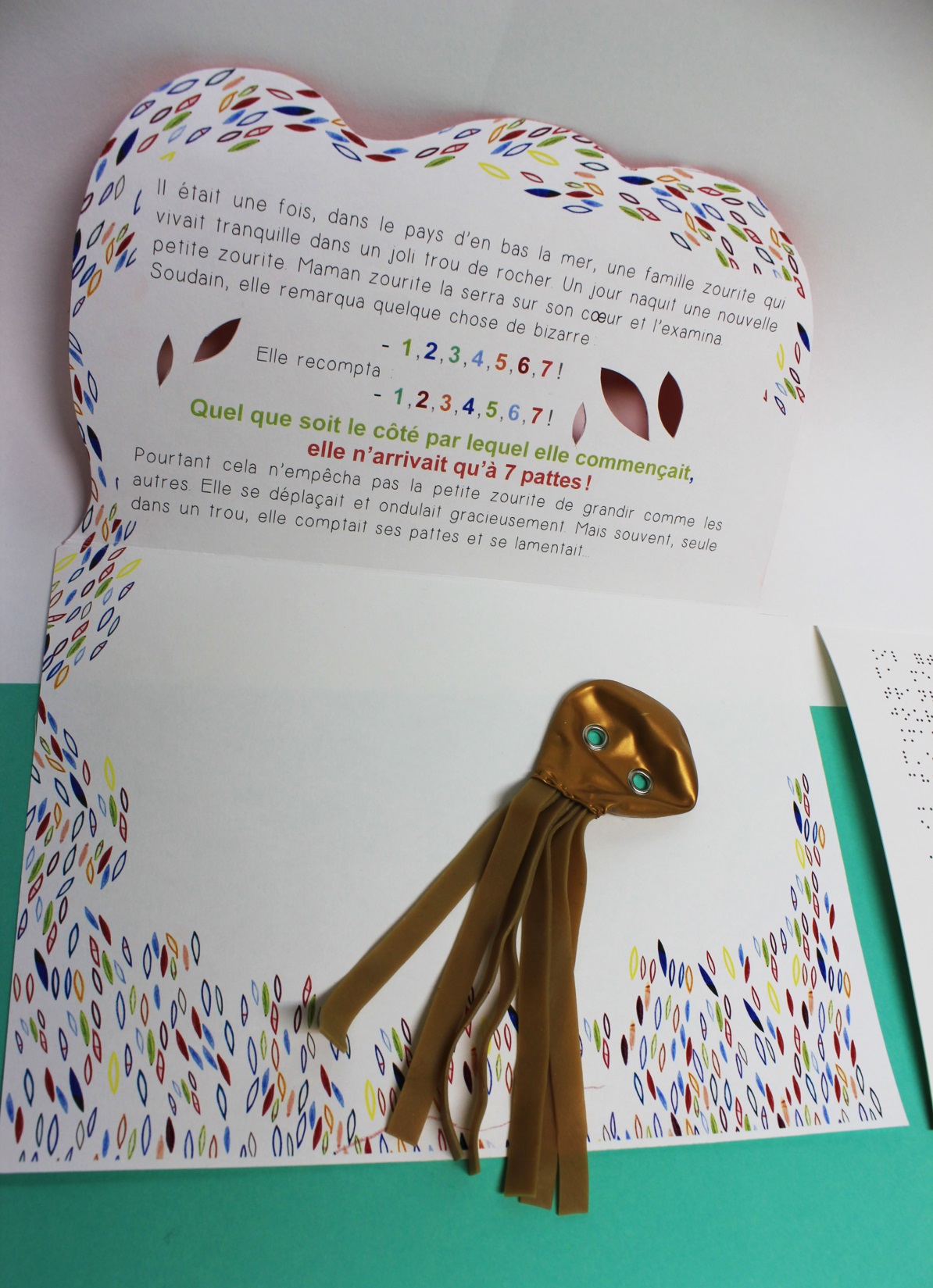 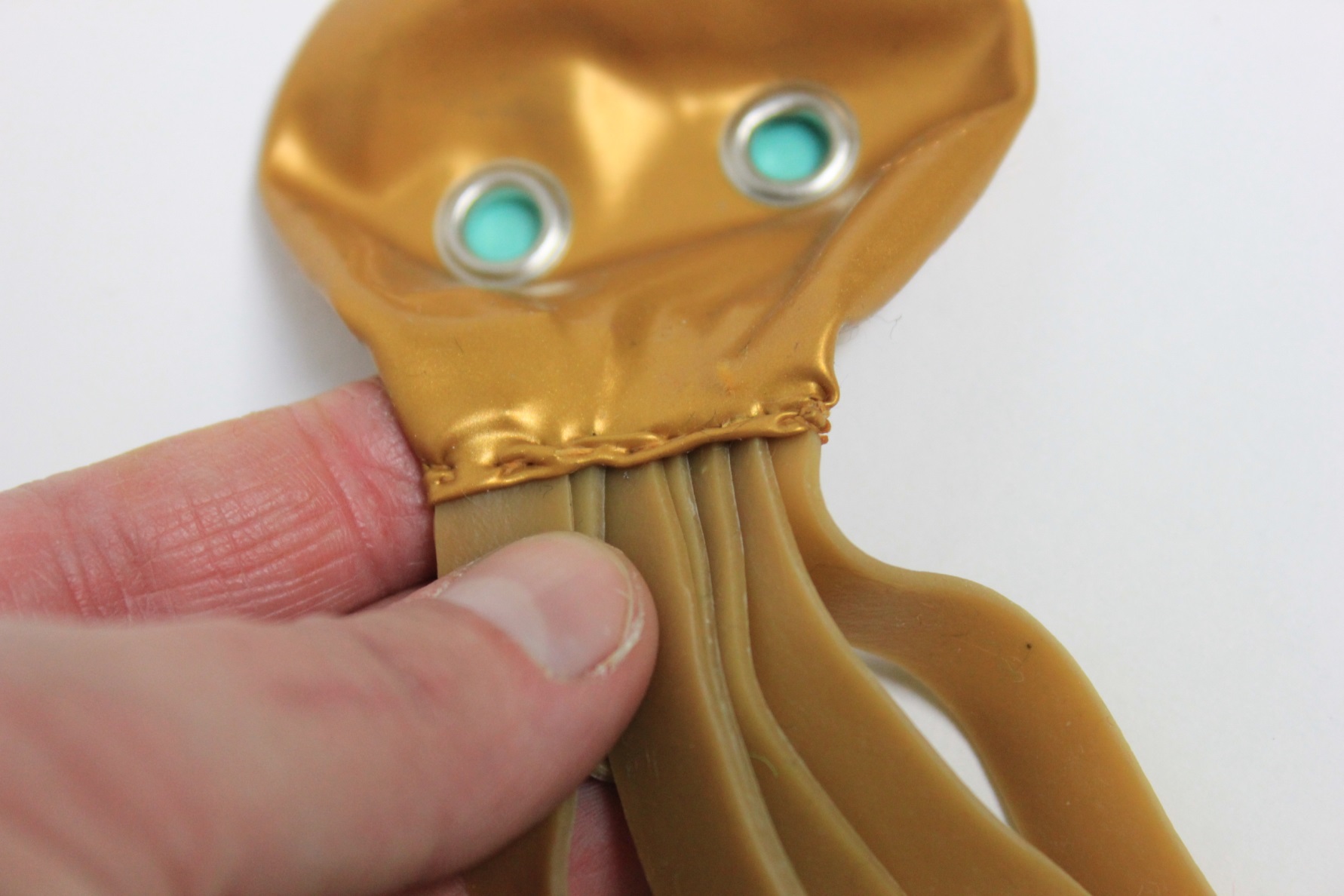 Octopus
©Ph. Claudet, Asahi 2018
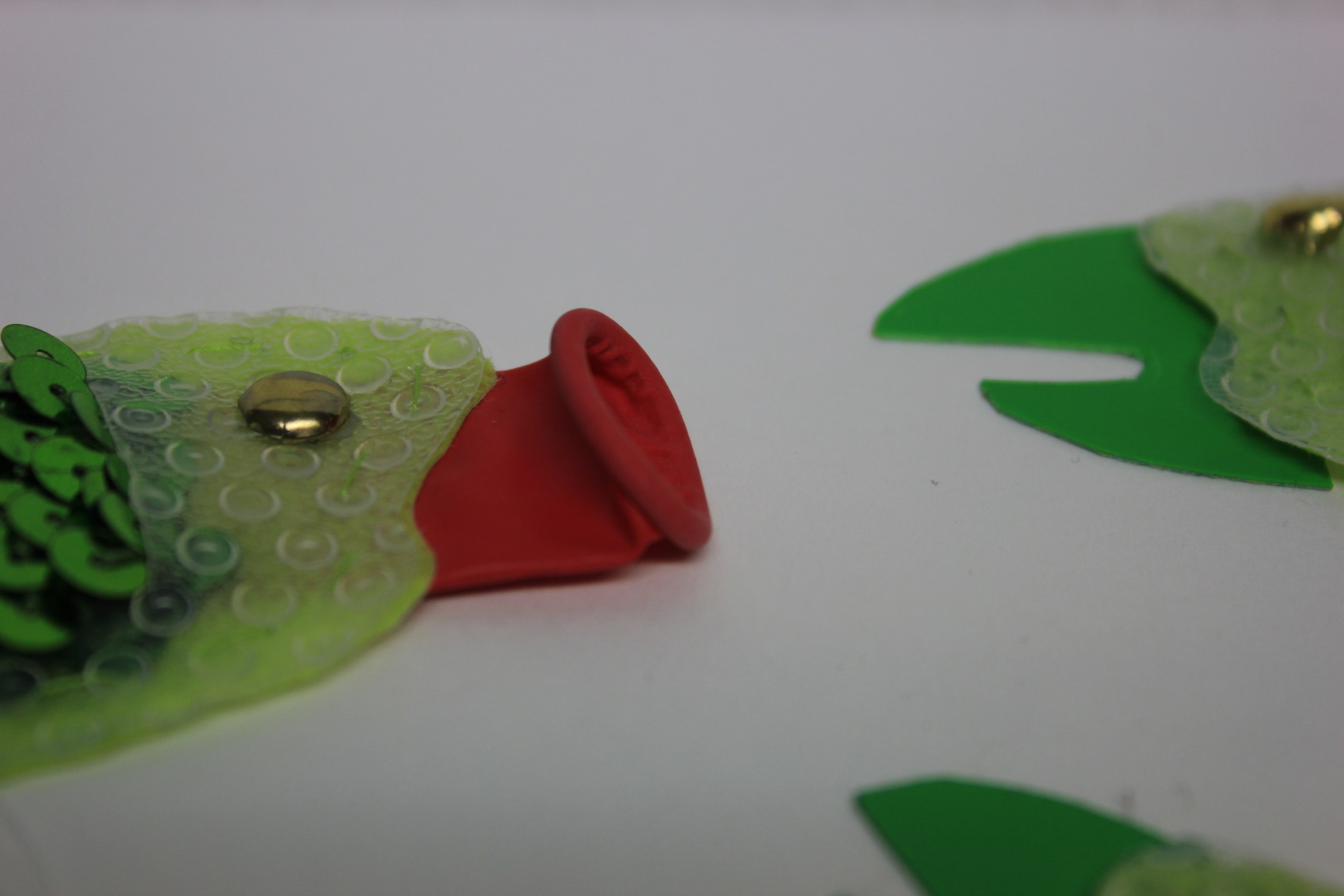 Parrot fish
©Ph. Claudet, Asahi 2018
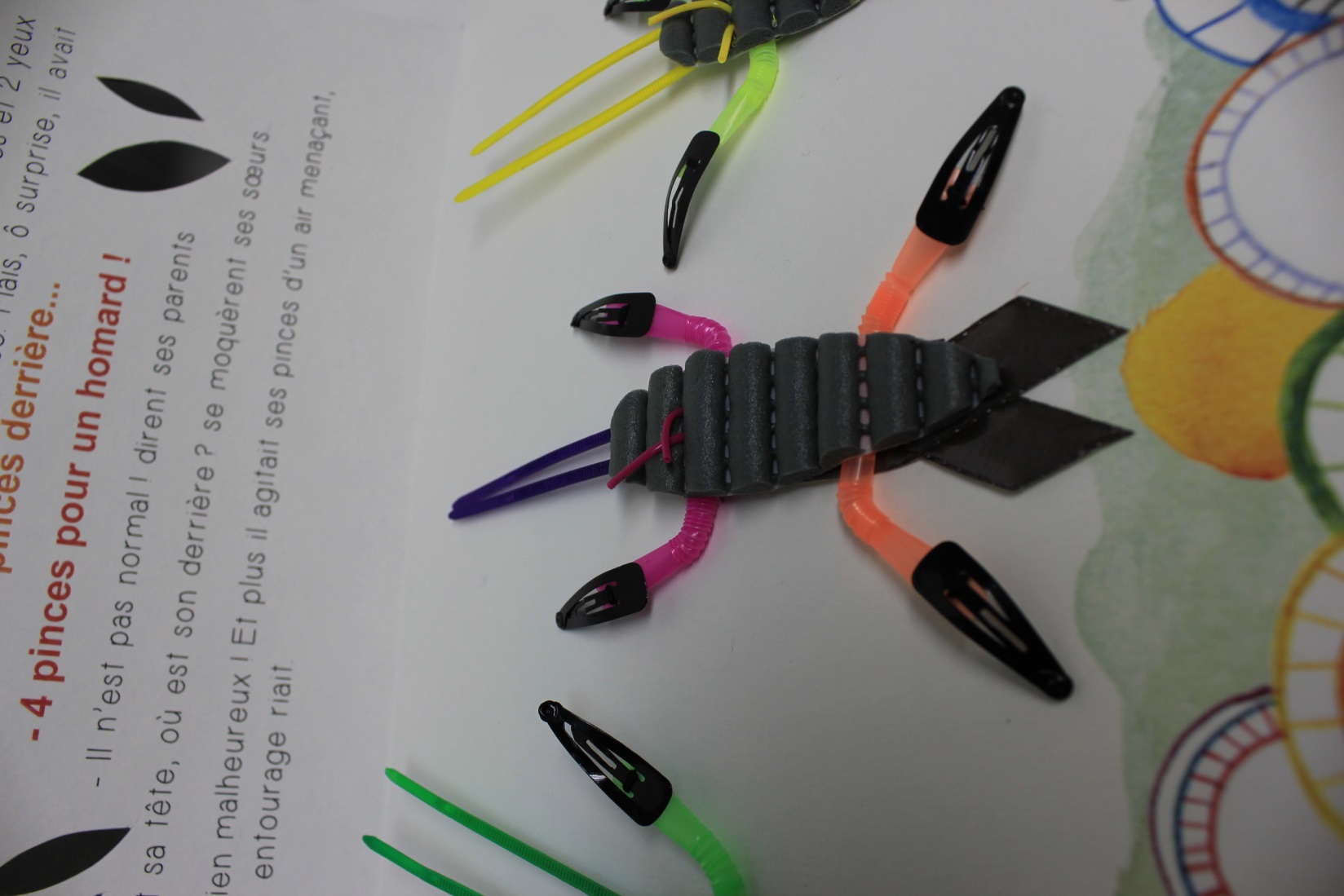 Lobster
©Ph. Claudet, Asahi 2018
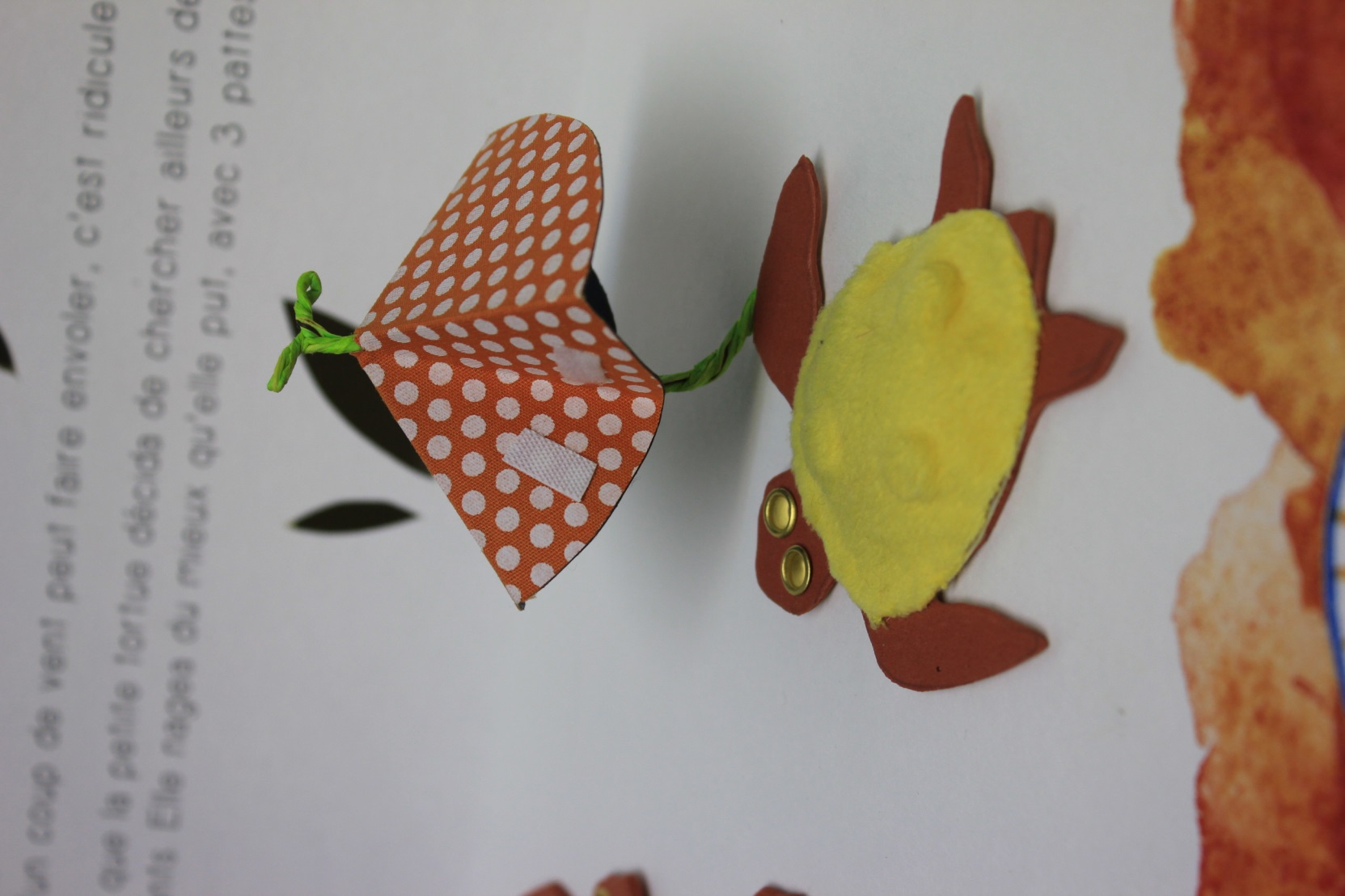 Turtle
©Ph. Claudet, Asahi 2018
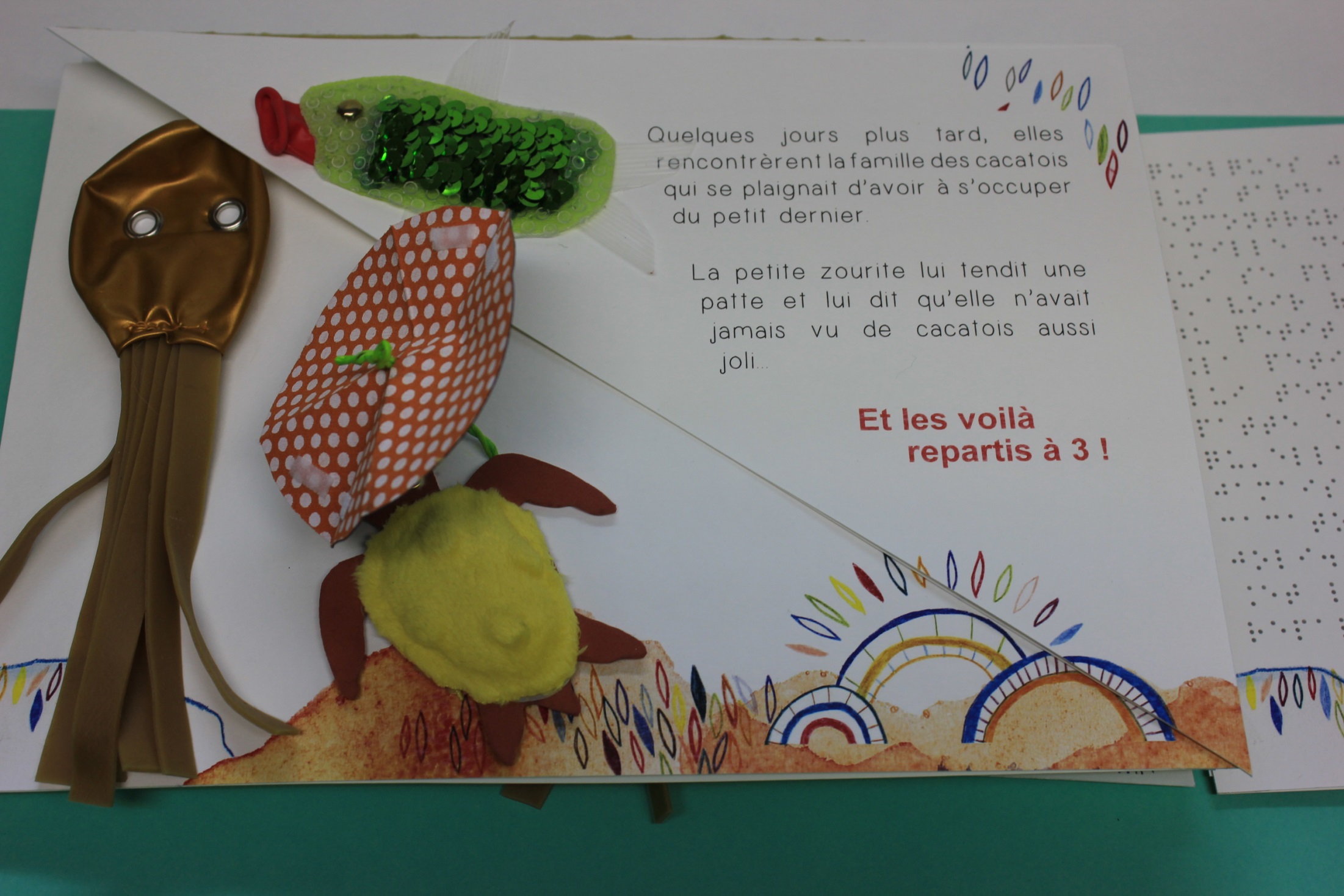 ©Ph. Claudet, Asahi 2018
Typhlo & Tactus                                                                                           the first and unique international competition                                                                  for
tactile illustrated books
accessible for
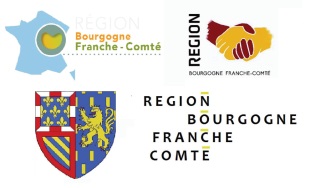 visually impaired children
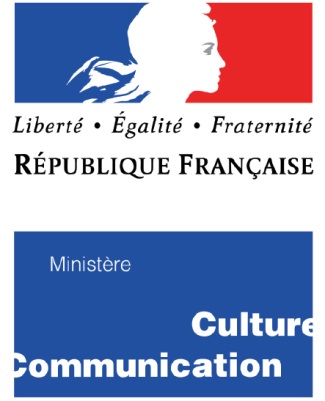 Since 1999 !!
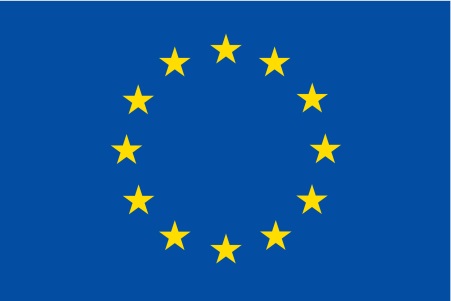 Partner of ICEVI
©Ph. Claudet, Asahi 2018
Hei !
שלום !
Hallo !
Bonjour !
Olà !
Ciao !
Hello !
Hola !
صباح الخير
Γεια σας !
Hej !
©Ph. Claudet, Asahi 2018
Administration
Organizer : Les Doigts Qui Rêvent             (France)
Members : Œuvre Nationale des Aveugles   (Belgium, since 2000)
Hollman Foundation                    (Italy, ince 2000)
ClearVision                                  (United Kingdom, since 2000)
Celia Library for the v. impaired (Finland, since 2001)
Federazione Pro Ciechi                (Italy, since 2004)
Visio                                             (Netherlands, since 2005)
Hungry Fingers                             (Poland, since 2005)
Stredisco Pané Recé                      (Czech Rep, since 2005)
©Ph. Claudet, Asahi 2018
Our aim
The Typhlo & Tactus (T&T) organisation has existed since 1999 
to improve the quality and quantity of tactile illustrated books available 
to young blind and partially sighted children with the aim of access to reading. 
	Participants share their ideas, knowledge and expertise, and 
collaborate on production of simple story books with multi-sensory 
illustrations which are fully accessible by touch. 
(www.tactus.org)
©Ph. Claudet, Asahi 2018
Typhlo & Tactus Seeks Worldwide Contacts
The T&T group is now seeking appropriate organisations worldwide willing to act as the national contact. This will involve promoting the competition, receiving all the entries from their country, carrying out a pre-selection involving blind children and adults, and sending the five best books to the T&T competition organisers.
	The most appropriate organisation to fulfil this role is likely to be a library for the blind or an organisation already involved in tactile book production, promotion or use.  Each country will have just one national contact organisation, which will enter into a written agreement with Typhlo & Tactus. 
	For more information on the activities of the Typhlo & Tactus group and the next competition please contact Philippe Claudet (in French or English) at                                                                               
philippe.claudet@wanadoo.fr        
www.Ldqr.org
©Ph. Claudet, Asahi 2018
© Les Doigts Qui Rêvent 2011
Typhlo & Tactus
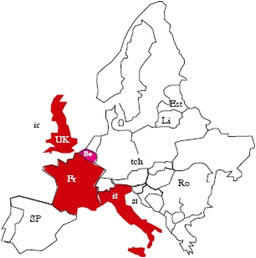 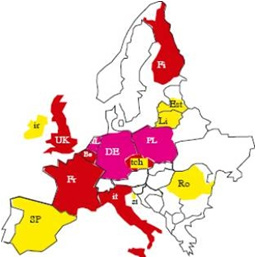 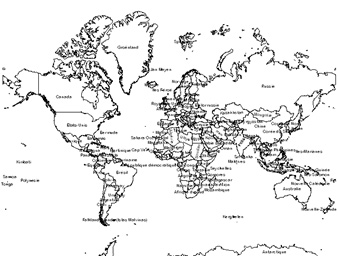 2000
2005
2017
………………………………
4 countries
worldwide
©Ph. Claudet, Asahi 2018
Typhlo & Tactus 
2000  2017
24 countries concerned
24 countries concerned
Members
Belgium
Finland
France
Italy
Netherlands
Poland               U. Kingdom 
 Czech Rep.
Working Gpe
Spain
Ireland
Lithuania
Estonia
New Zealand
Members
Belgium
Finland
France
Italy
Netherlands
Poland               U. Kingdom 
 Czech Rep.
Working Gpe
Spain
Ireland
Lithuania
Estonia
New Zealand
Workshops
        Lithuania
Estonia
Romania
Slovenia
Intern. Colleagues     Australia                  USA                       Japan                      Korea                   Croatia                Quebec                   South Africa
Workshops
        Lithuania
Estonia
Romania
Slovenia
Intern. Colleagues     Australia                  USA                       Japan                      Korea                   Croatia                Quebec                   South Africa
T&T exhibitions
Marburg
Rome, Venice, Bologna
South Africa
T&T exhibitions
Marburg
Rome, Venice, Bologna
South Africa
©Ph. Claudet, Asahi 2018
The Typhlo & Tactus Guide 
to children’s books with tactile illustrations
Le Guide Typhlo & Tactus
de l’album tactile illustré
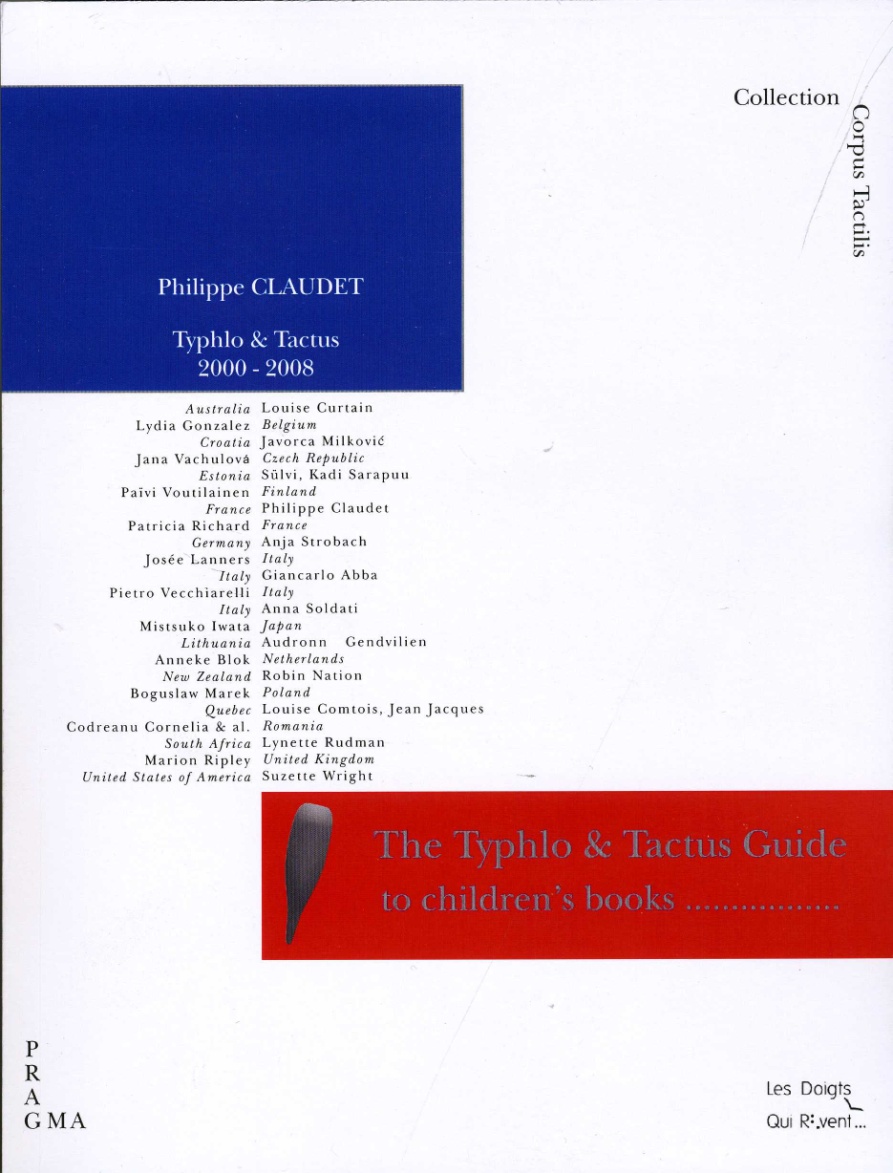 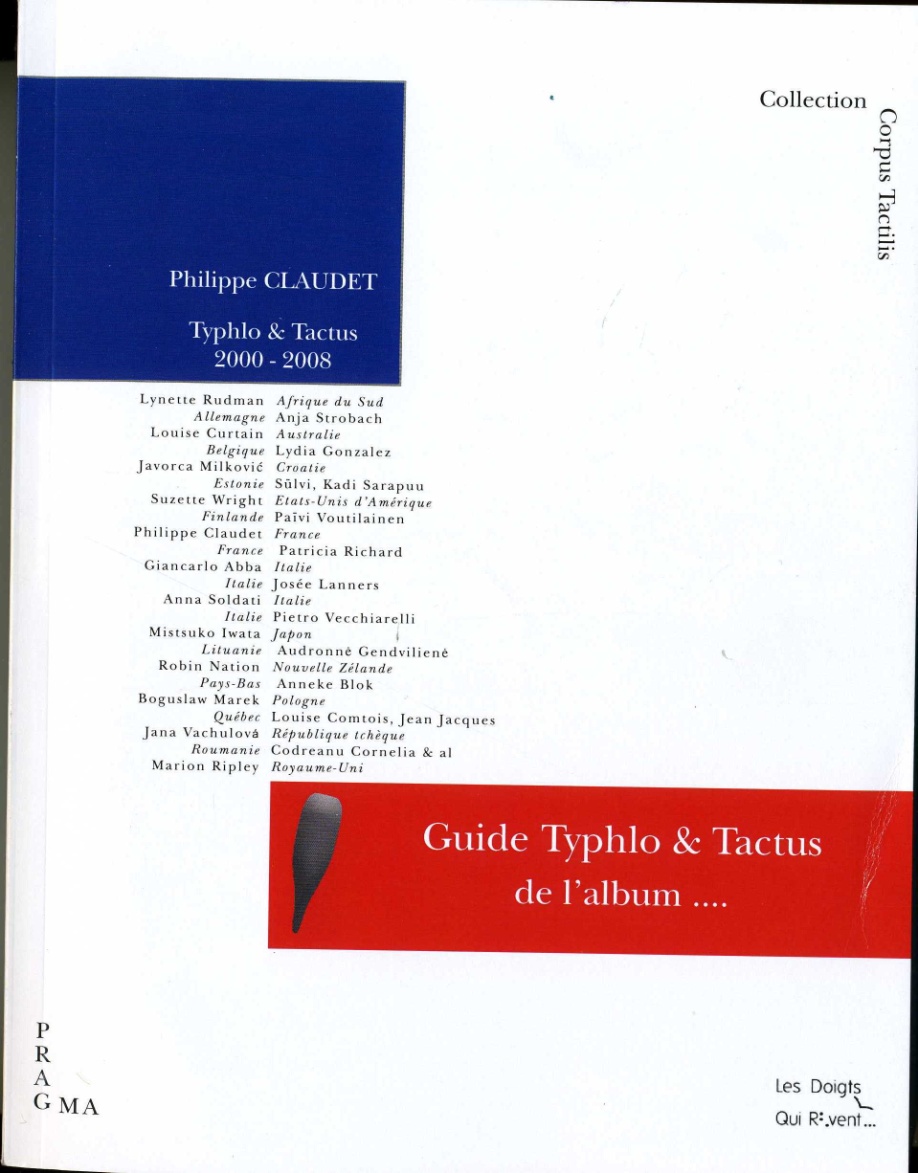 - Size: 16 x 21 cm
- 400 pages
- 22 articles
- 20 countries
-Pictures
The largest international panorama about TiB ever proposed                                                       You can order at www.tactus.org
©Ph. Claudet, Asahi 2018
Typhlo & Tactus summary
2000  2017
800 entries
19 awarded entries
7 689  tactile books produced (in 7 languages)        and distributed all over Europe at 15,25€
27 800 posters distributed in Europe
©Ph. Claudet, Asahi 2018
Do you create
 tactile illustrated books 
for 
visually impaired children  ?
Are you teacher, early interventionist,                                                              parent, caregiver,  librarian, artist ?
©Ph. Claudet, Asahi 2018
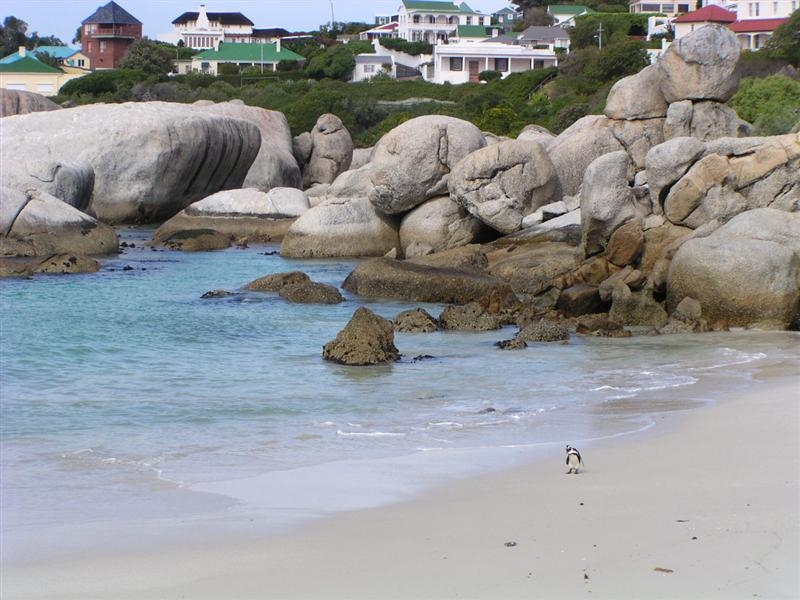 Don’t stay isolated….
like him !
©Ph. Claudet, Asahi 2018
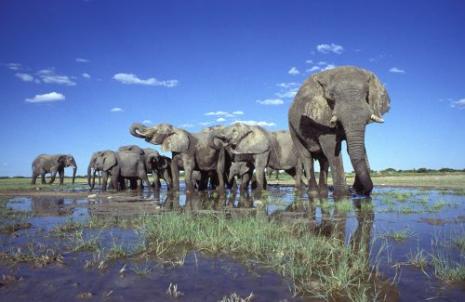 Join Tactus …. ! Together we are better and stronger !
©Ph. Claudet, Asahi 2018
For the Tactus story 2000-2017, see http://www.tactus.org/T&T_International_Competition_to_Tactile_Books.pdf
Next competition in October 2019 ! (every 2 years)
www.tactus.org
For any further information…
philippe.claudet@wanadoo.fr
©Ph. Claudet, Asahi 2018
Σύντομα…
בקרוב…
See you soon…
Bald…
philippe.claudet@wanadoo.fr
قريبا
Les Doigts Qui Rêvent (Charity since 1994)                                    Publishing house of tactile illustrated books                                                                                           France                                                                                                  www.Ldqr.org
Pian…
Σύντομα
Pronto…
A bientôt…
Hamarosan…
Aviat…
©Ph. Claudet, Asahi 2018
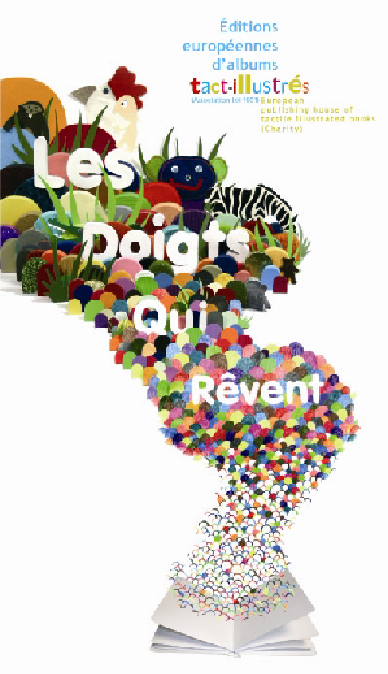 Thank you for your attention
Les Doigts Qui Rêvent
11bis rue des Novalles
21240 Talant (France)
T: 0033 380 59 22 88
Ldqr@wanadoo.fr
philippe.claudet@wanadoo.fr
www.Ldqr.org
www.Tactus.org
©Ph. Claudet, Asahi 2018